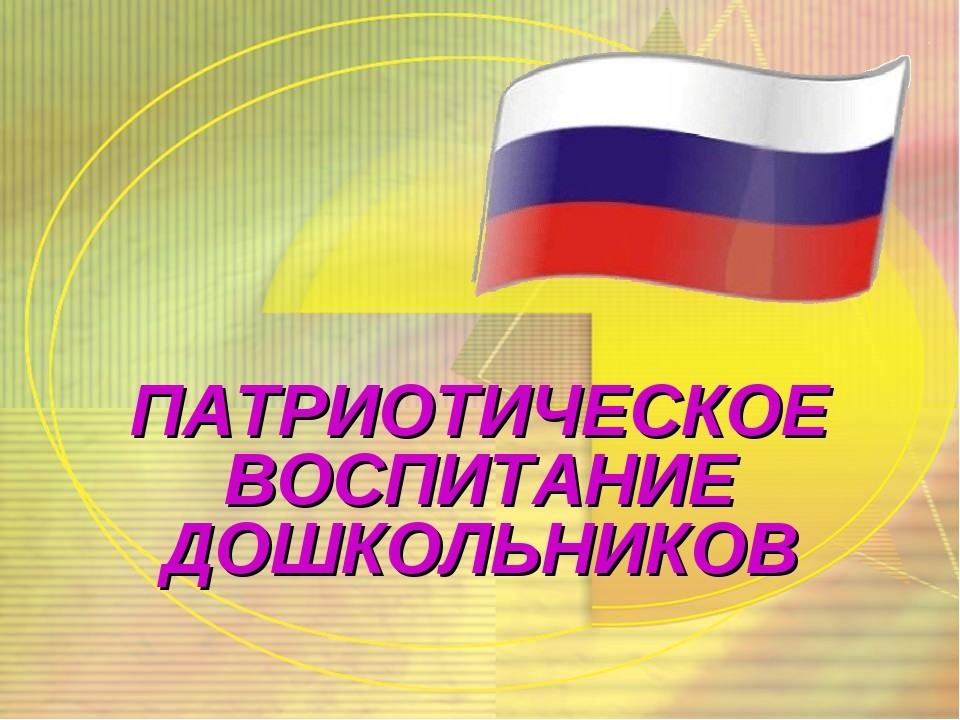 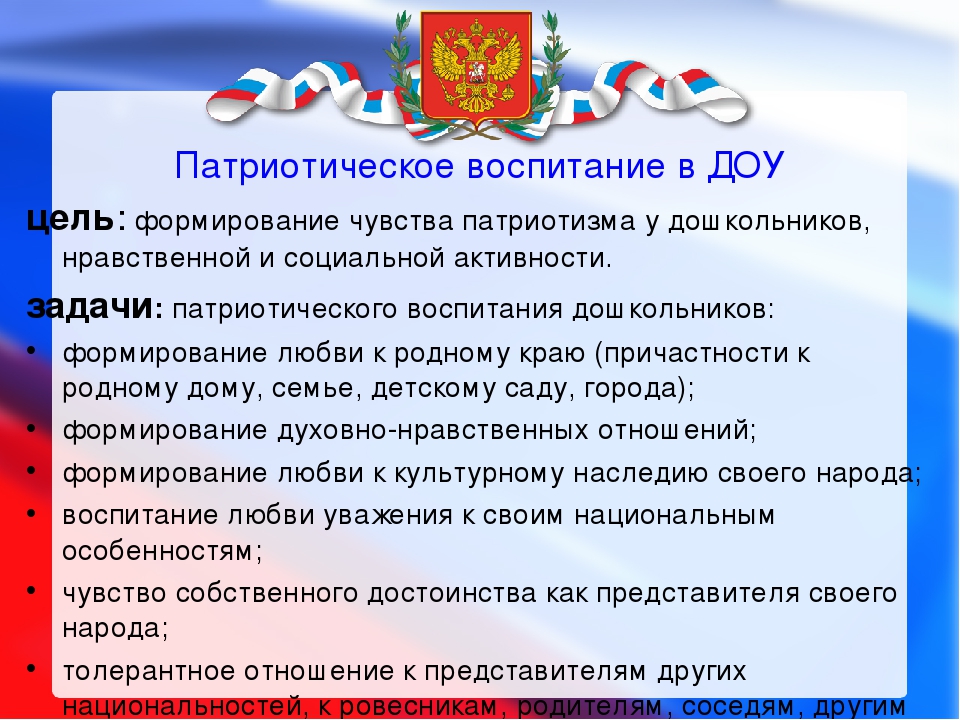 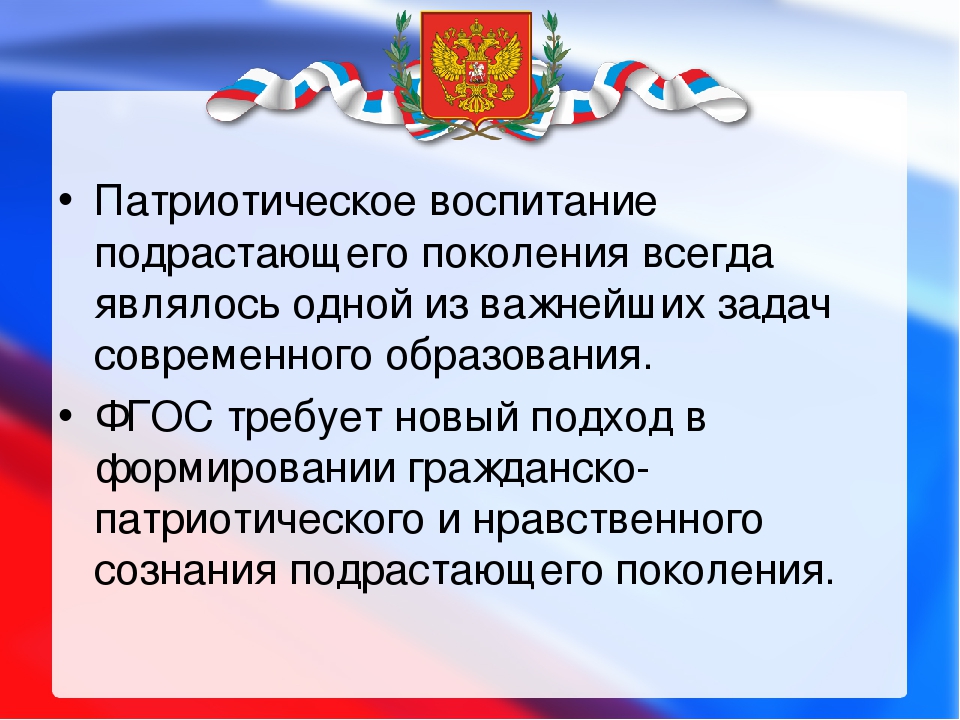 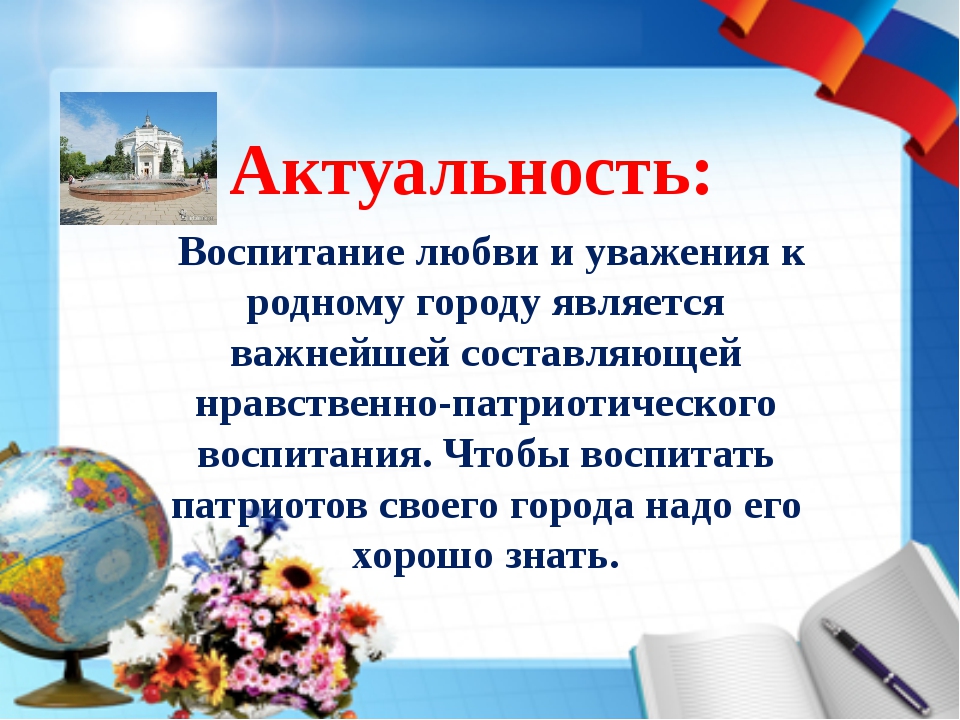 ПАТРИОТИЧЕСКИЙ УГОЛОК В ГРУППЕ «ЯГОДКА»
»
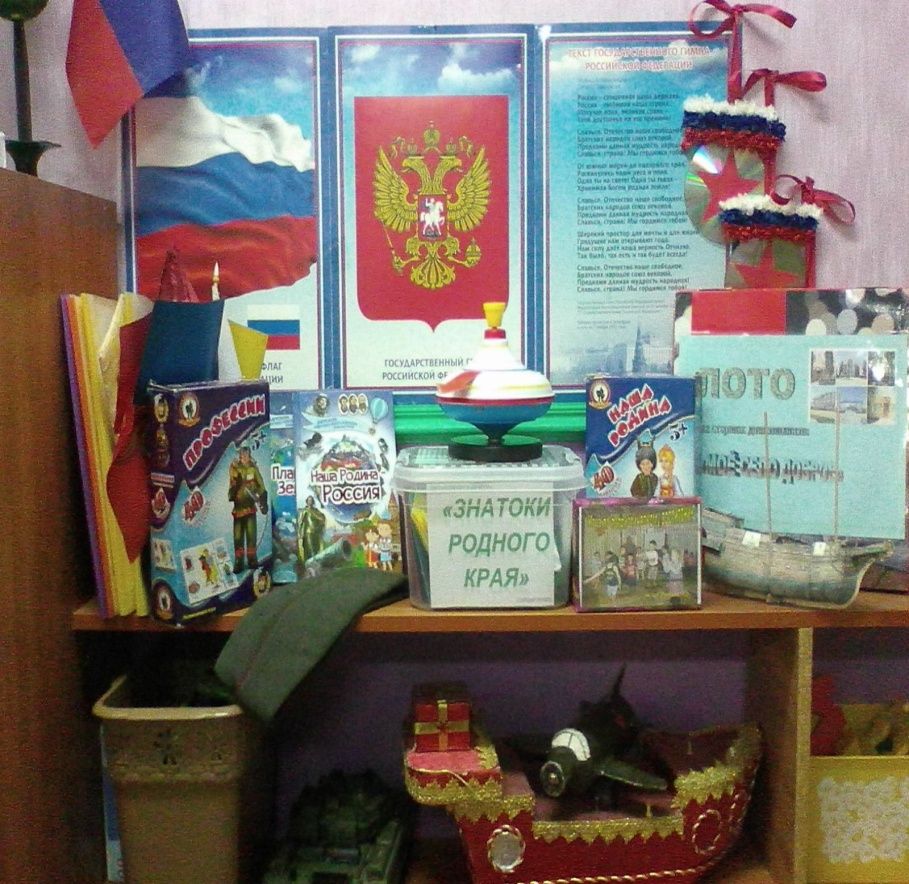 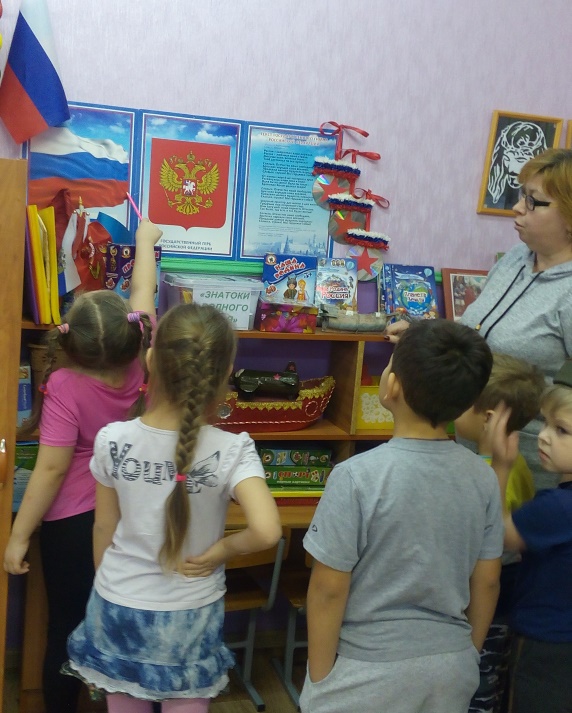 ЧИТАЕМ КНИГИ И    ИЗУЧАЕМ ПЛАНЕТУ
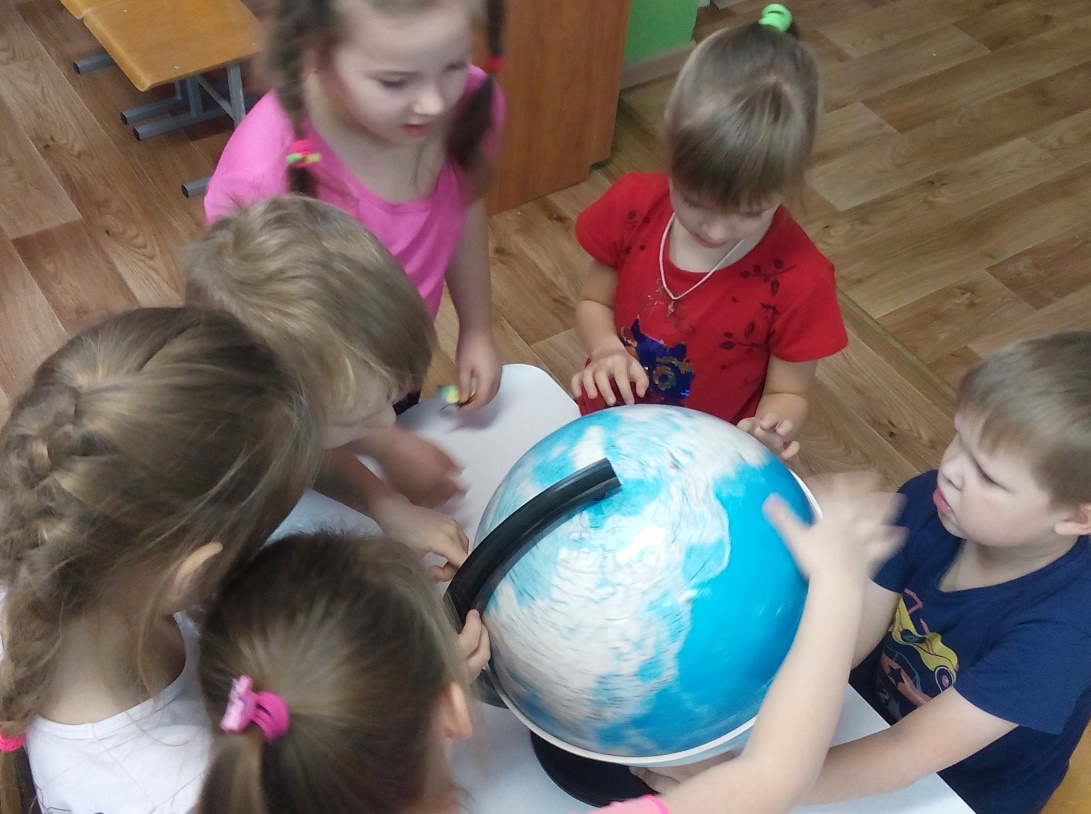 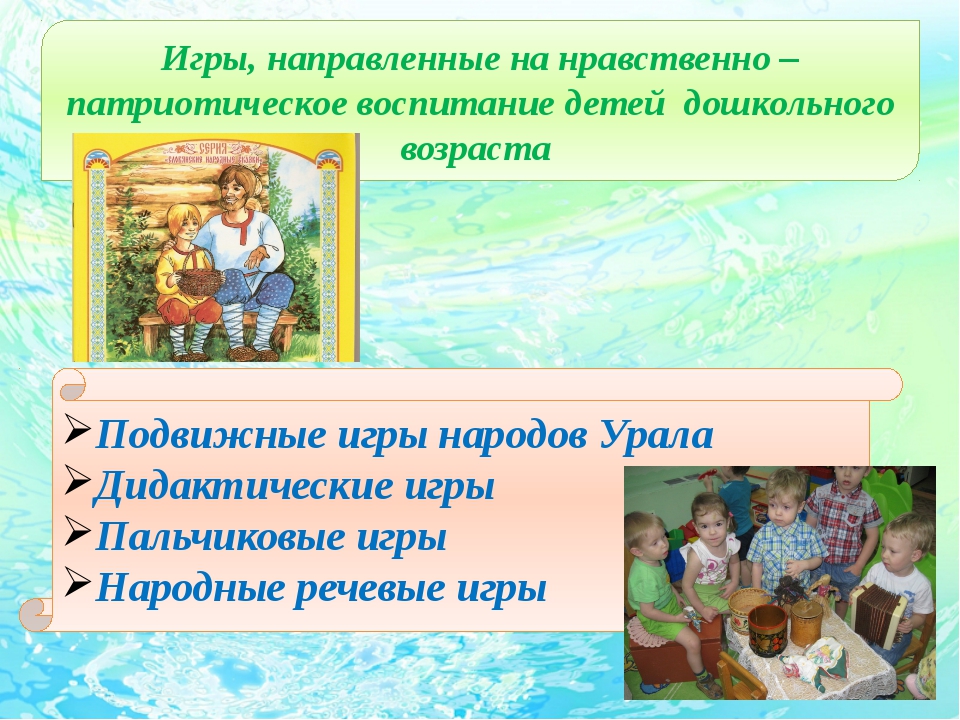 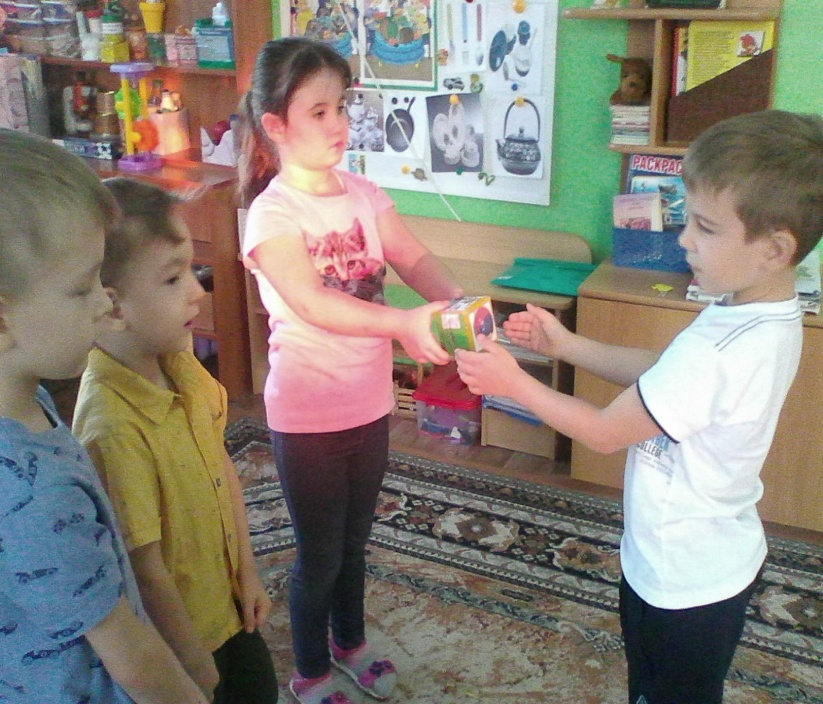 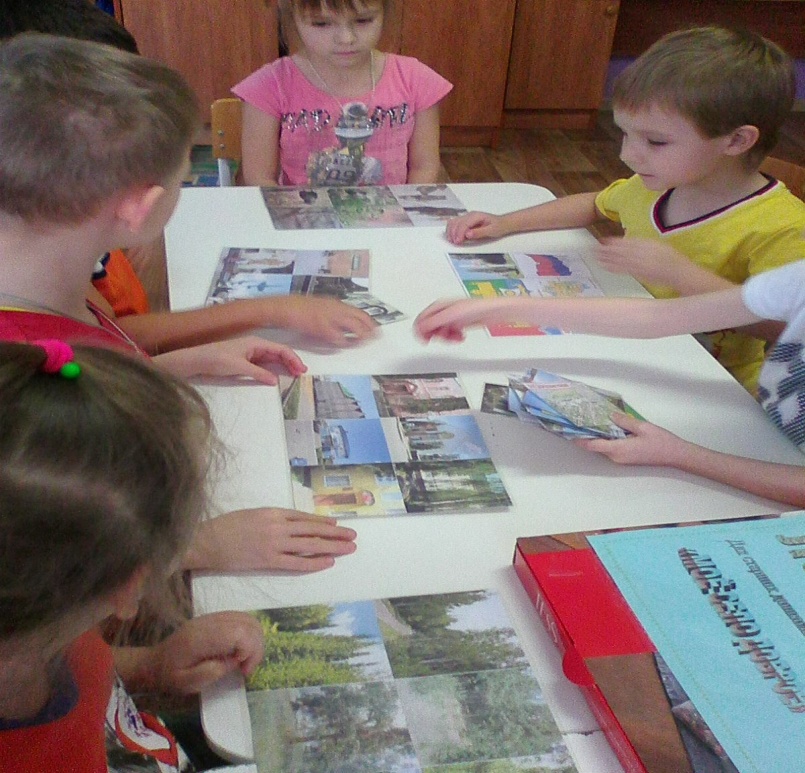 Настольно-развивающая игра по патриотическому воспитанию: ЛОТО«МОЁ СЕЛО ДОБРОЕ»
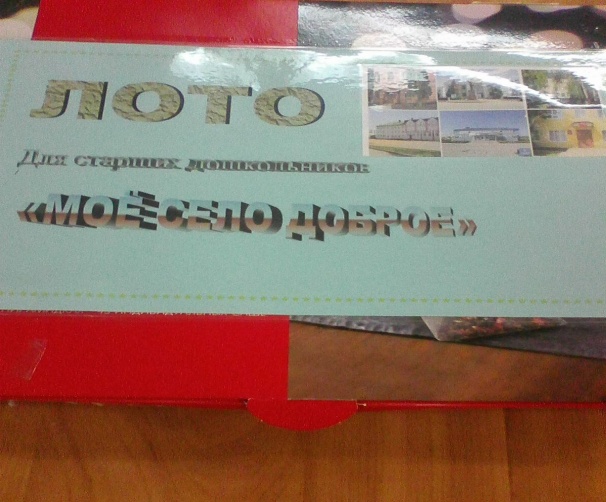 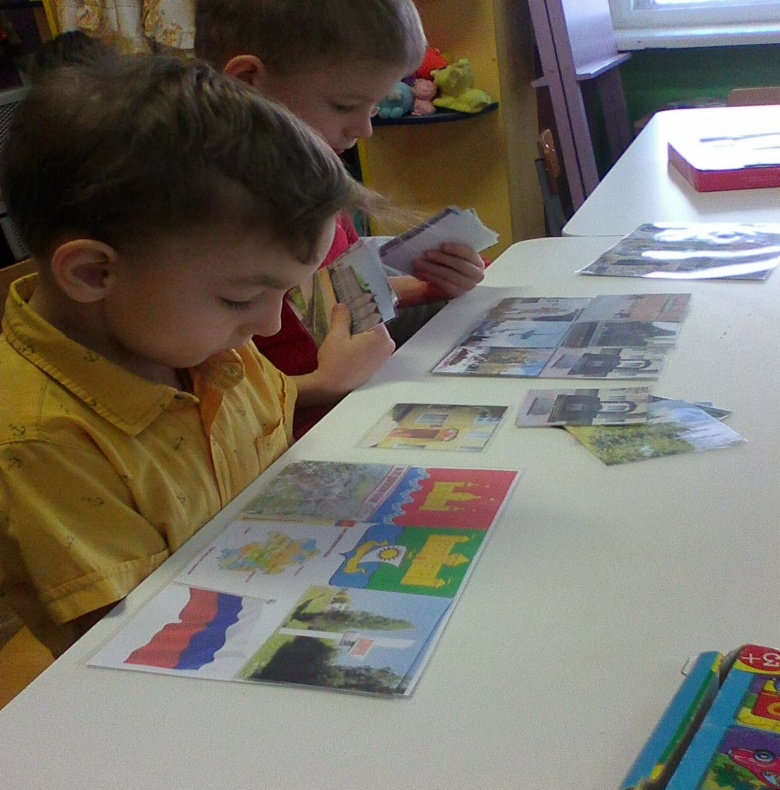 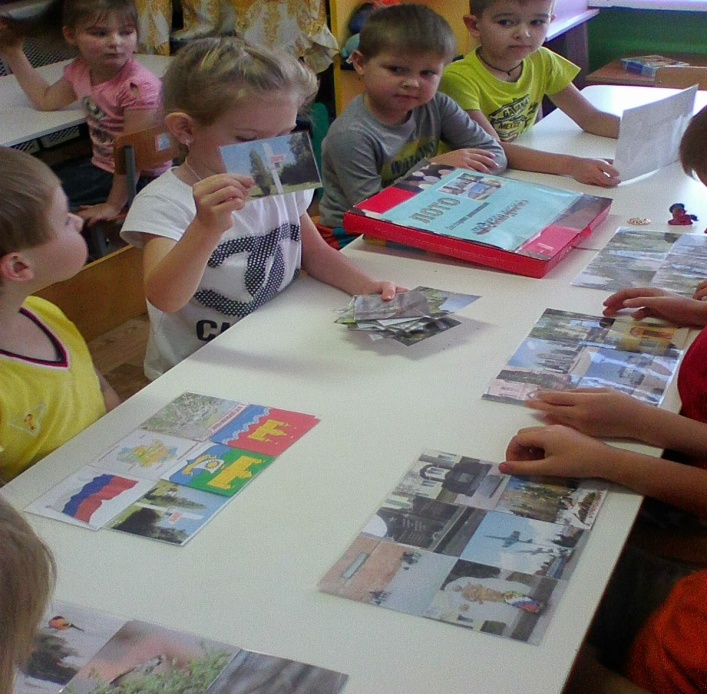 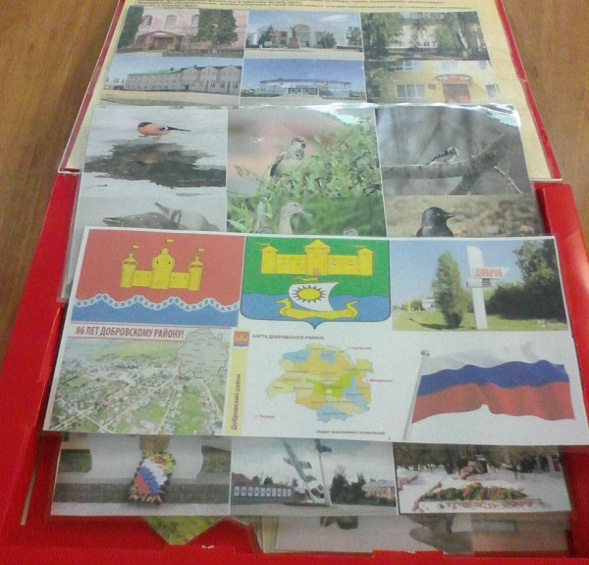 ИГРА: «НАША РОДИНА»
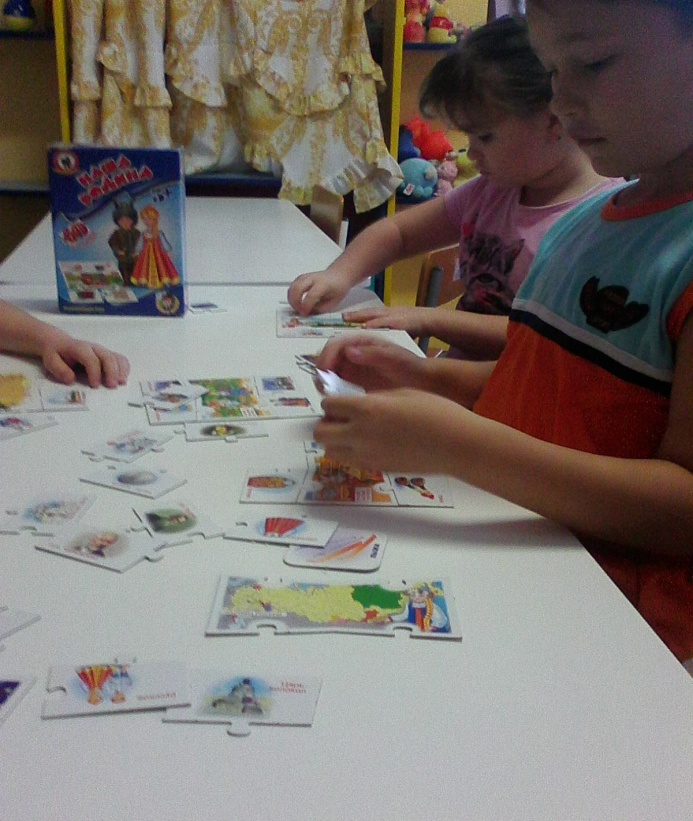 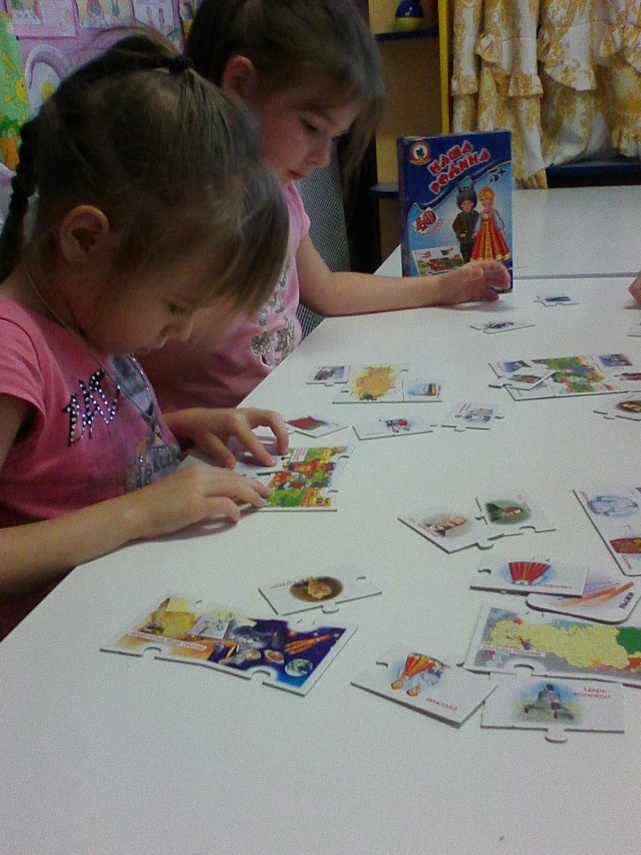 ИГРЫ НАРОДОВ РОССИИ
ИГРА «ВЕСЁЛЫЙ КУБИК»
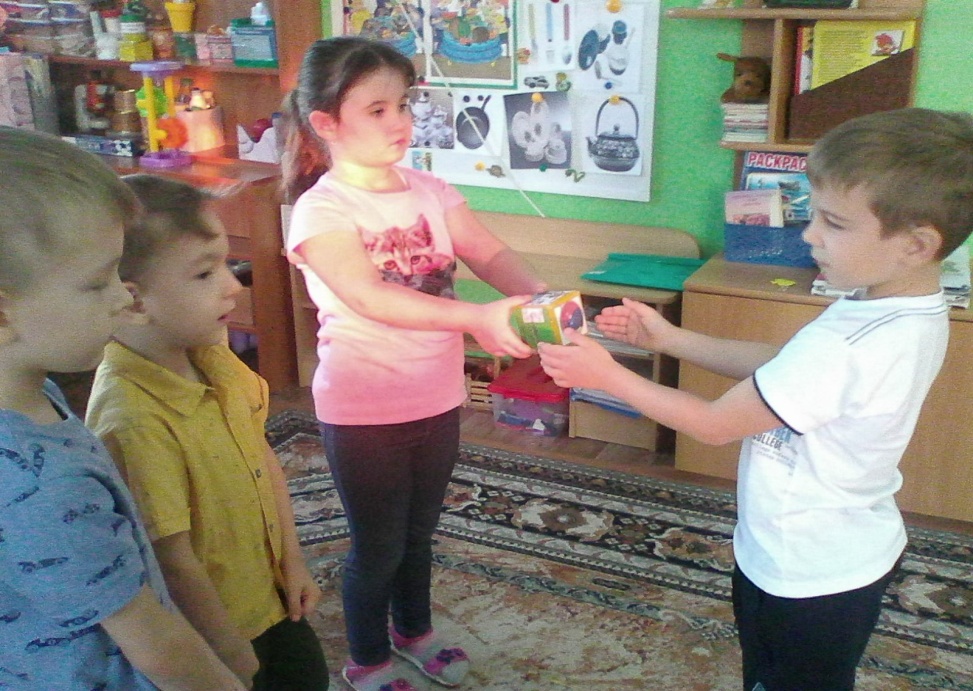 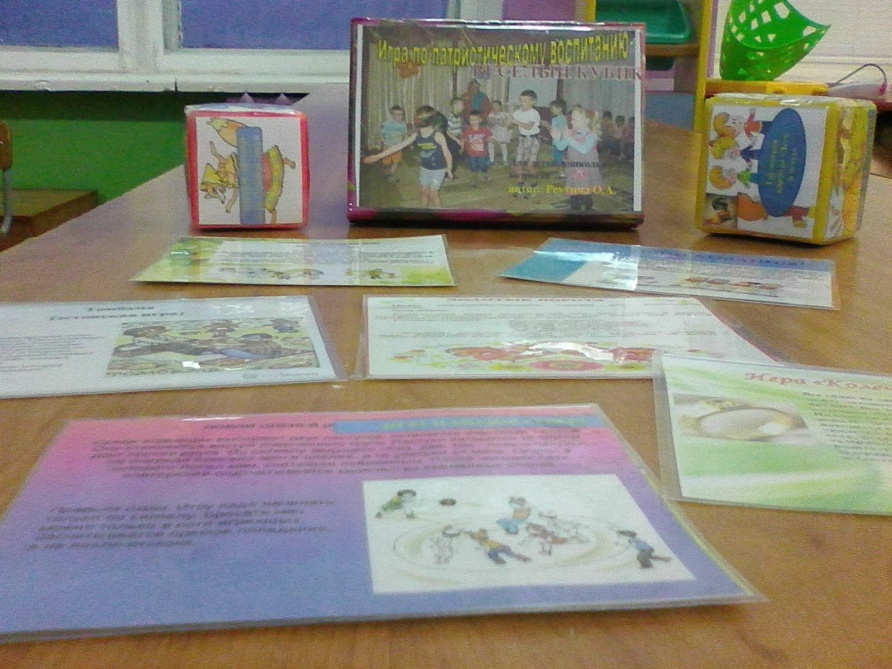 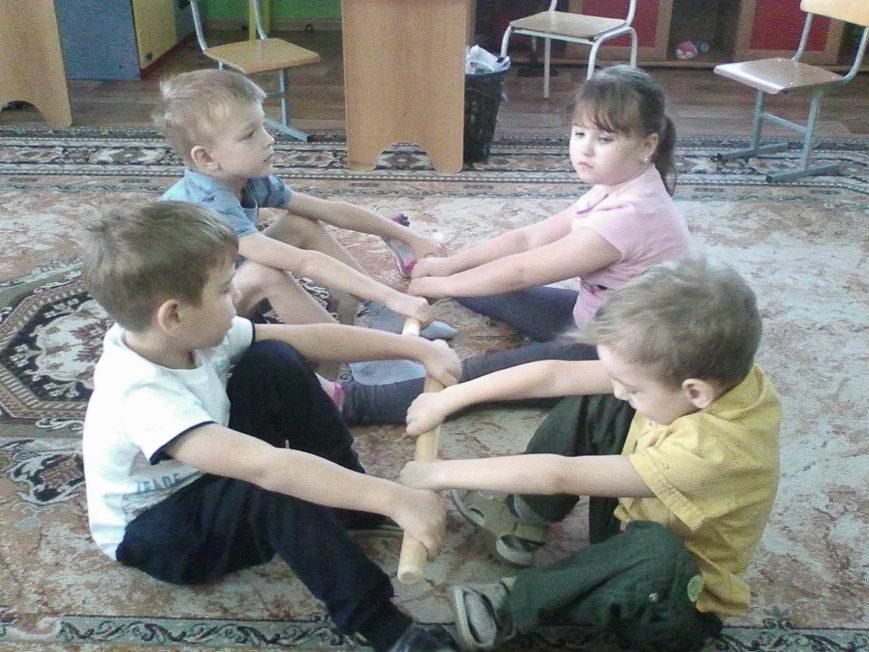 НАСТОЛЬНАЯ ИГРА
«ЗНАТОКИ РОДНОГО КРАЯ».
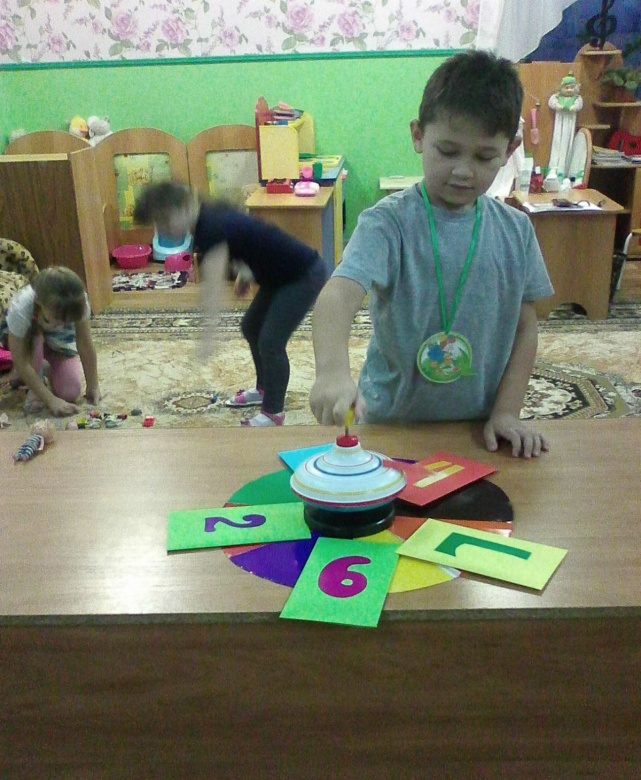 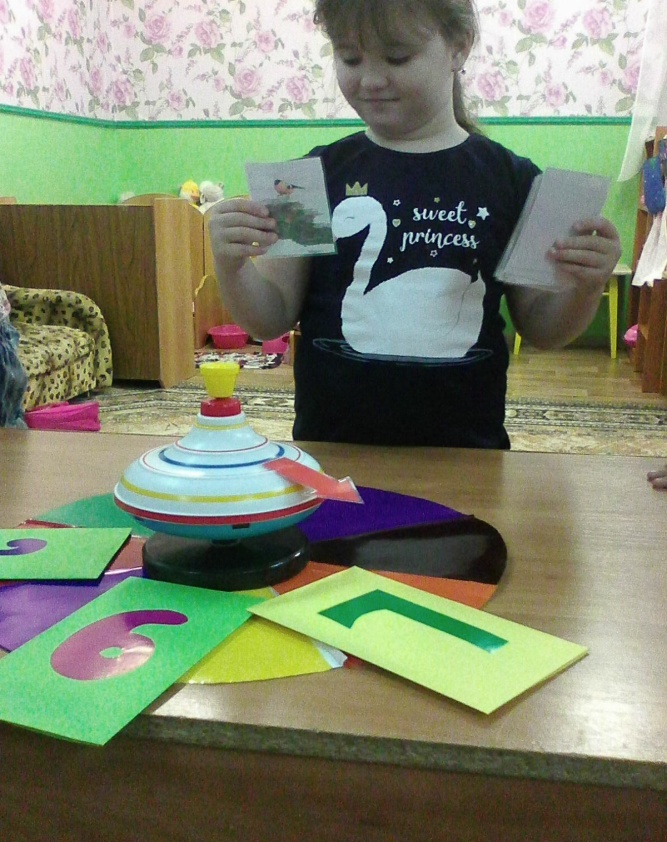 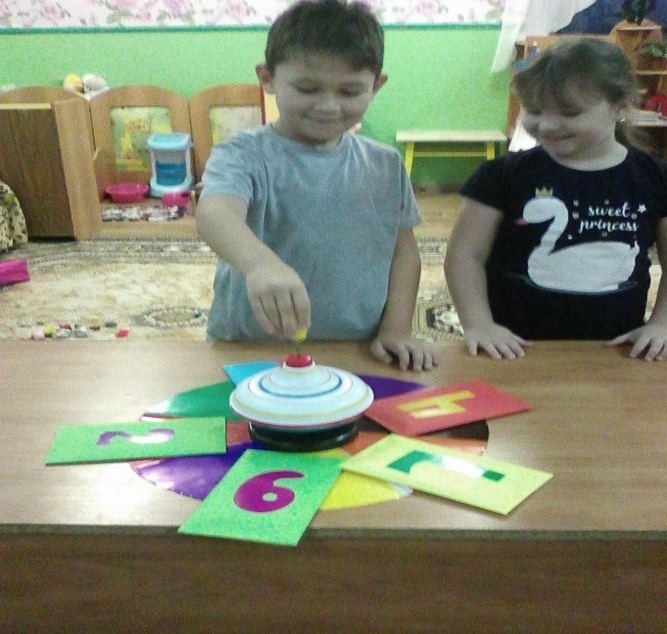 ВЕСЁЛЫЕ СТАРТЫ ПОСВЯЩЁННЫЕ ДНЮ ПОБЕДЫ совместно с учениками 1 класса СОШ№1
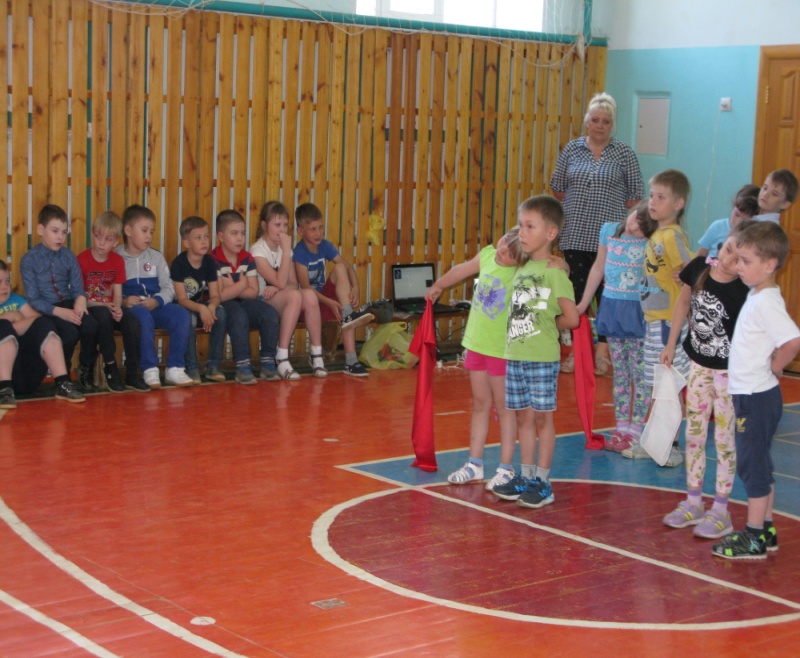 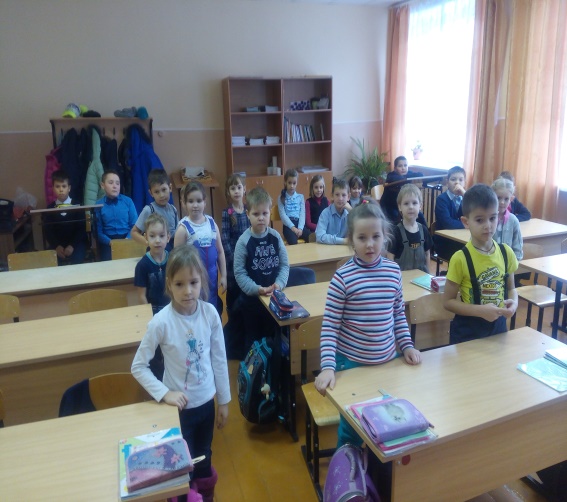 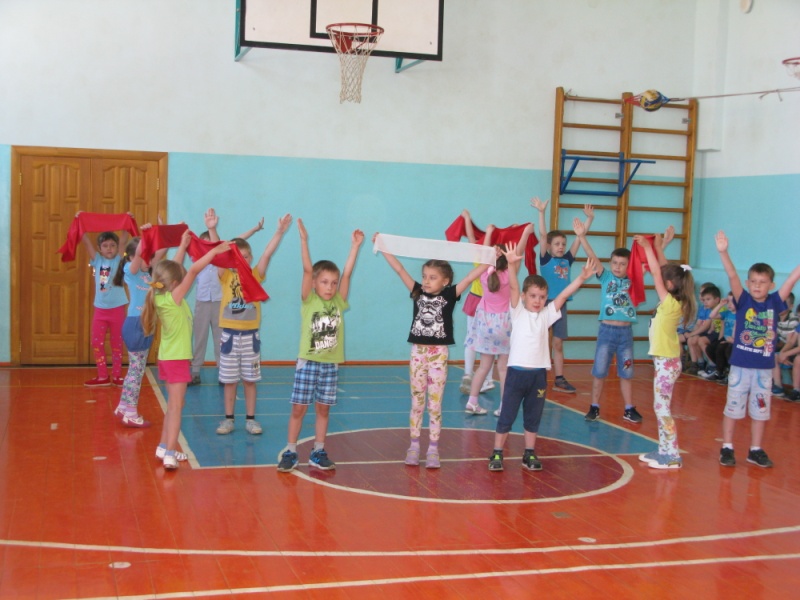 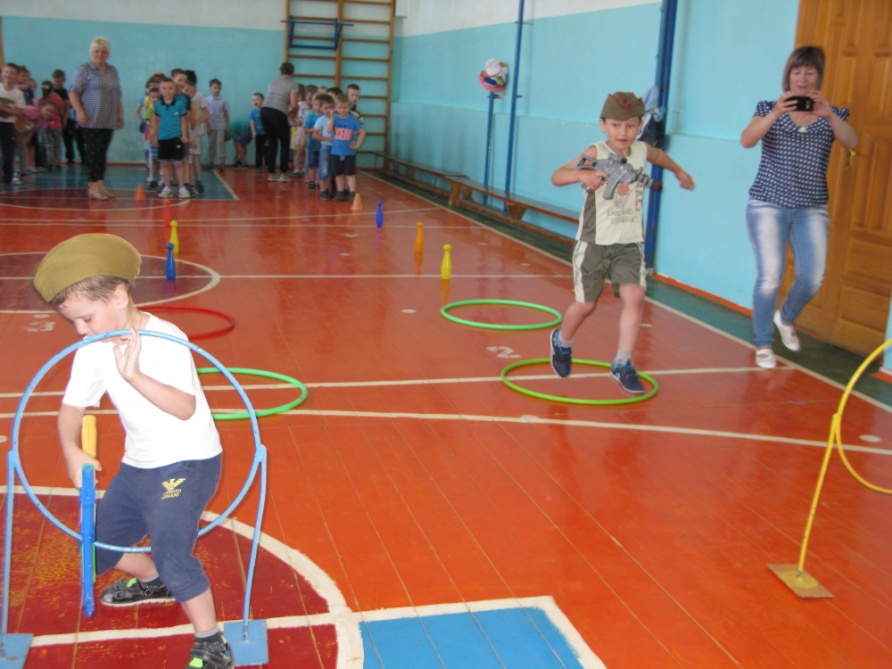 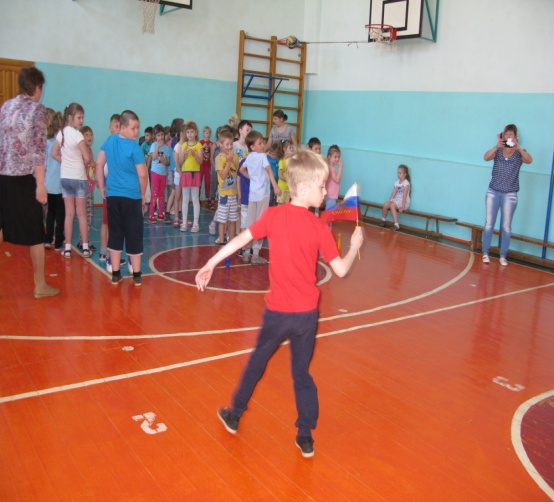 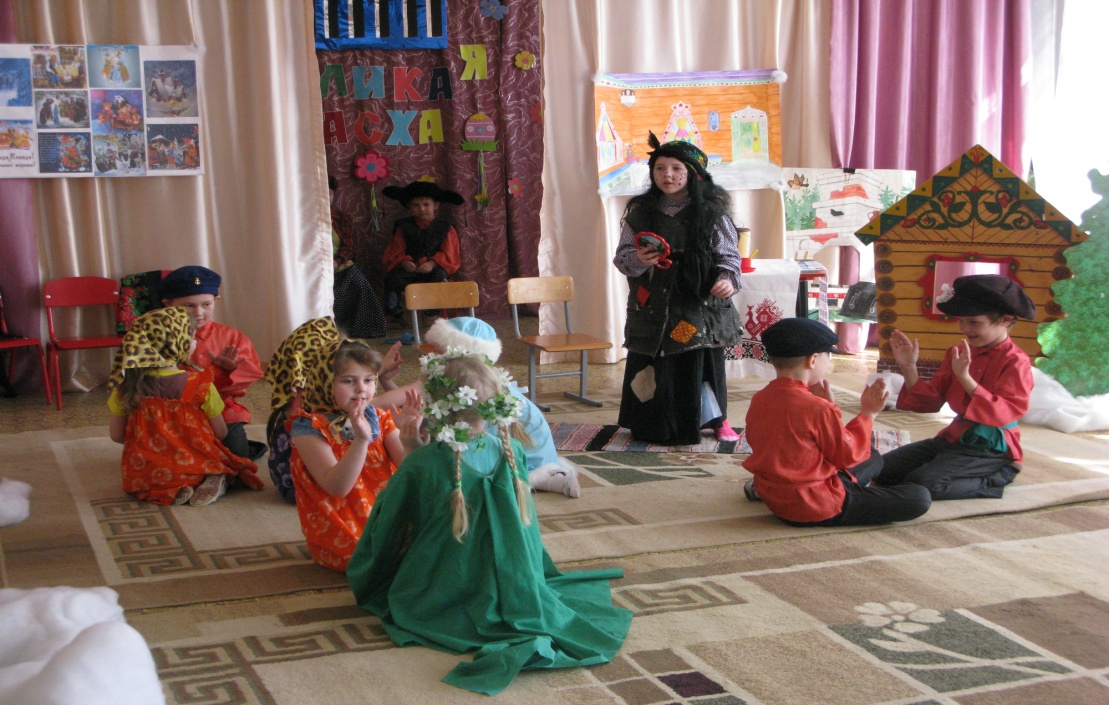 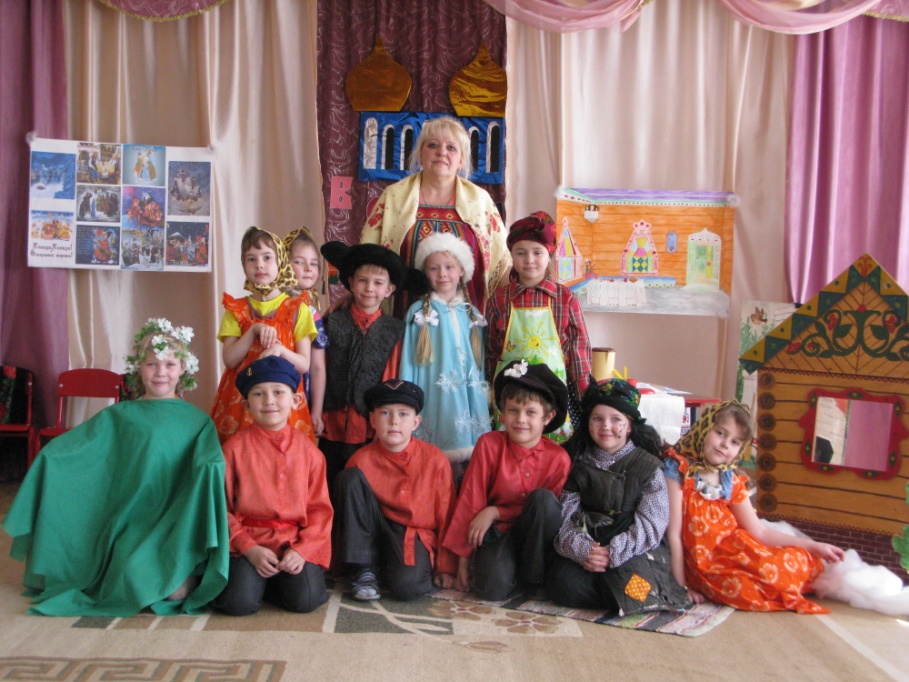 СКАЗКА «СНЕГУРОЧКА»
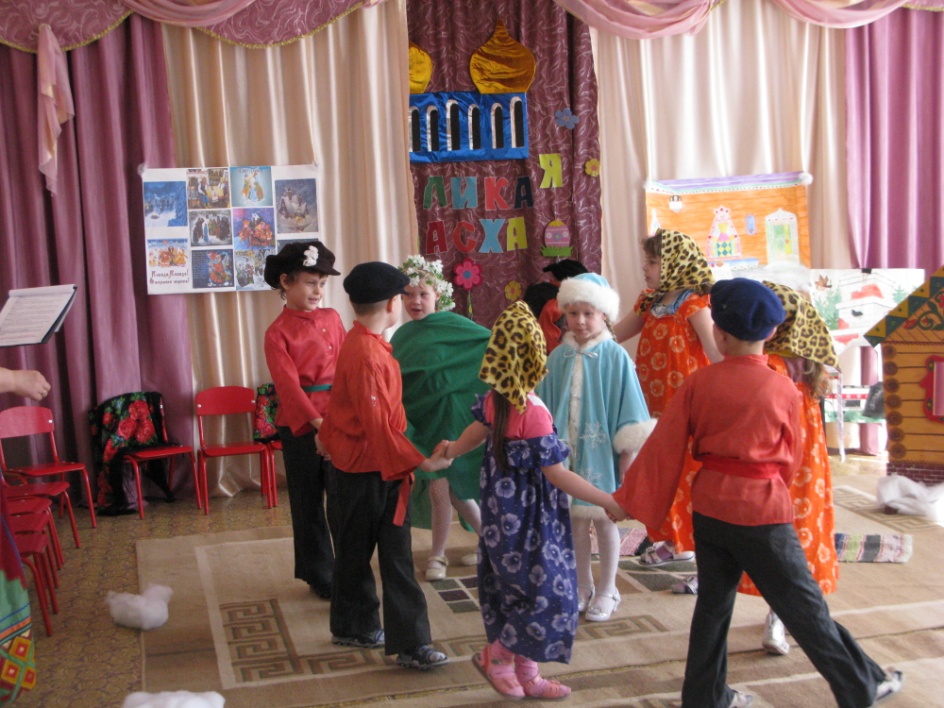 «ДЕНЬ ЗАЩИТНИКА ОТЕЧЕСТВА»
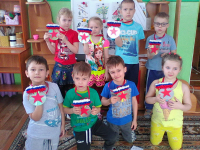 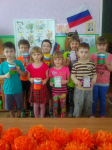 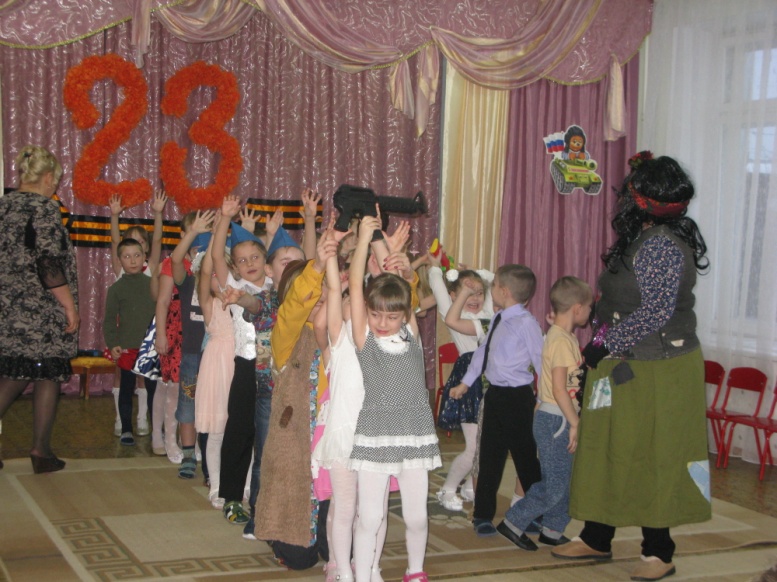 КОНЦЕРТ  ПОСВЯЩЁННЫЙ ДНЮ ПОБЕДЫ ДЛЯ РАБОТНИКОВ БИБЛИОТЕКИ
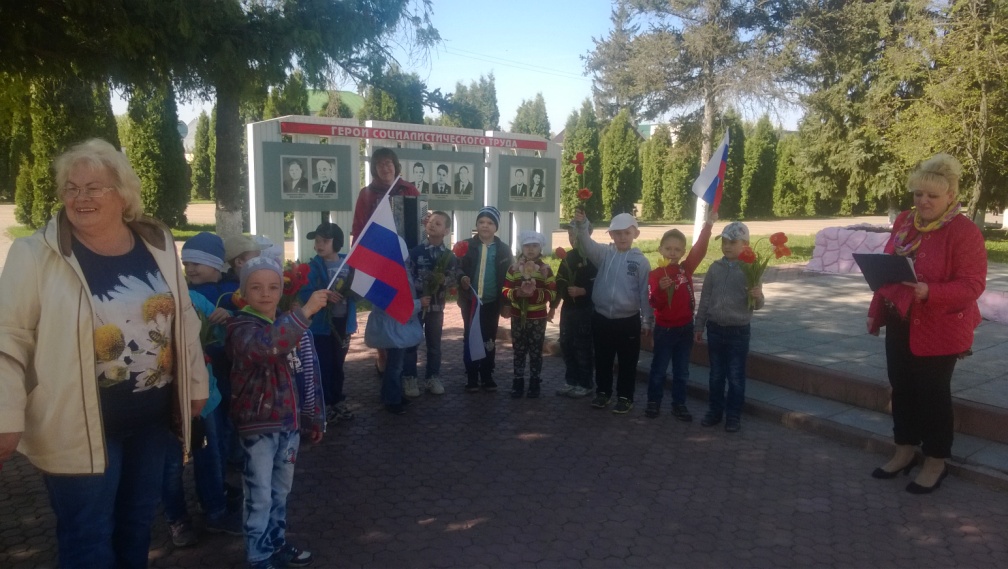 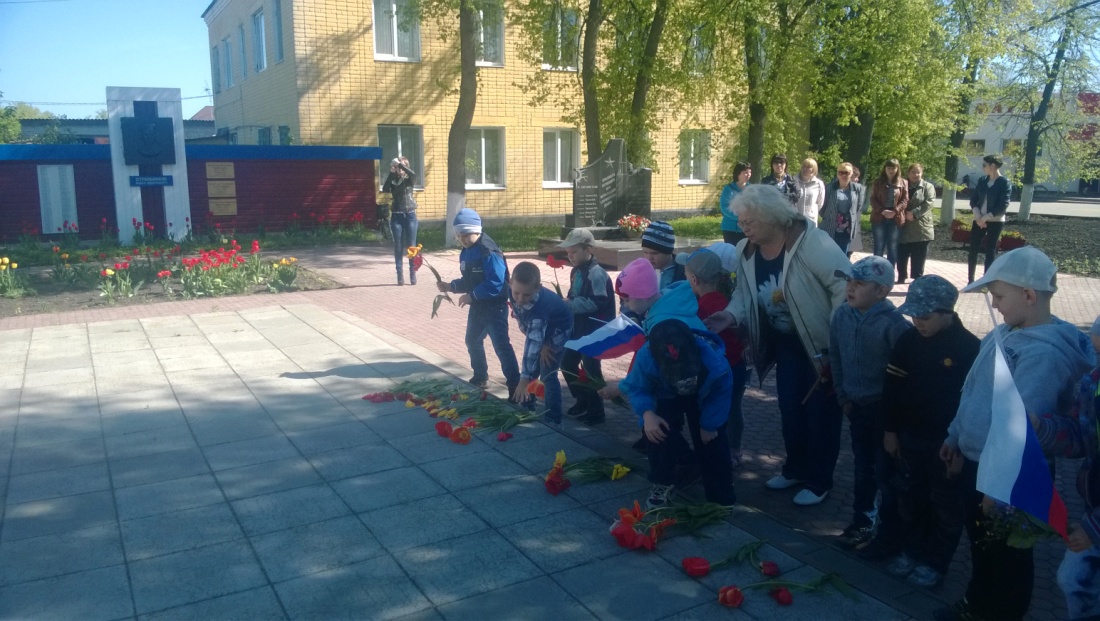 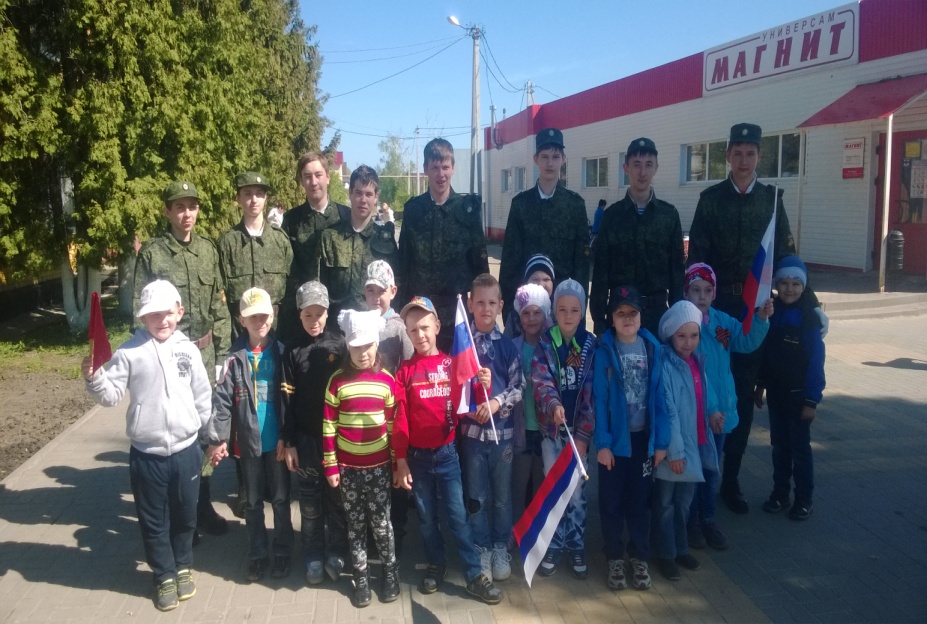 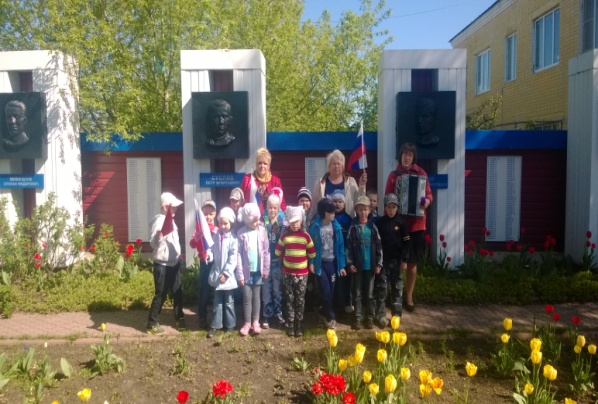 СЮЖЕТНО РОЛЕВЫЕ ИГРЫ  ПАТРИОТИЧЕСКОЙ НАПРАВЛЕННОСТИ
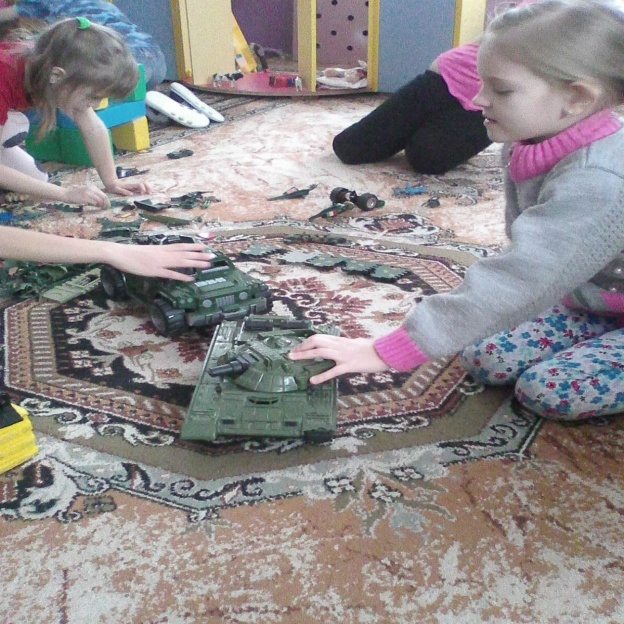 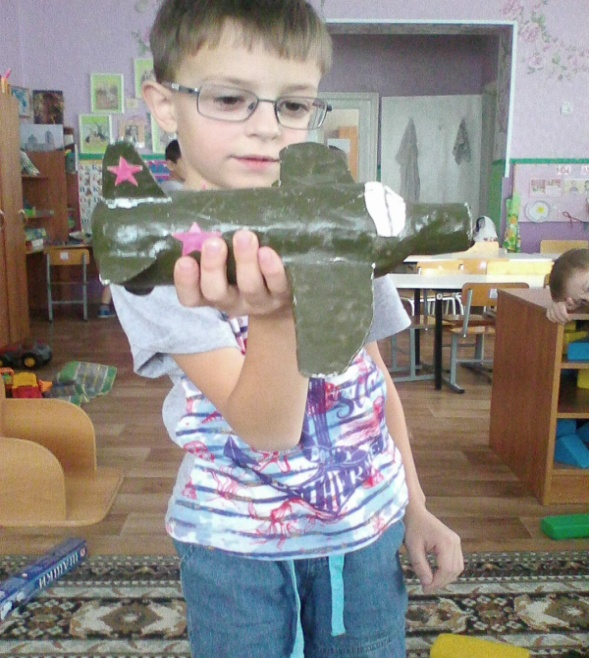 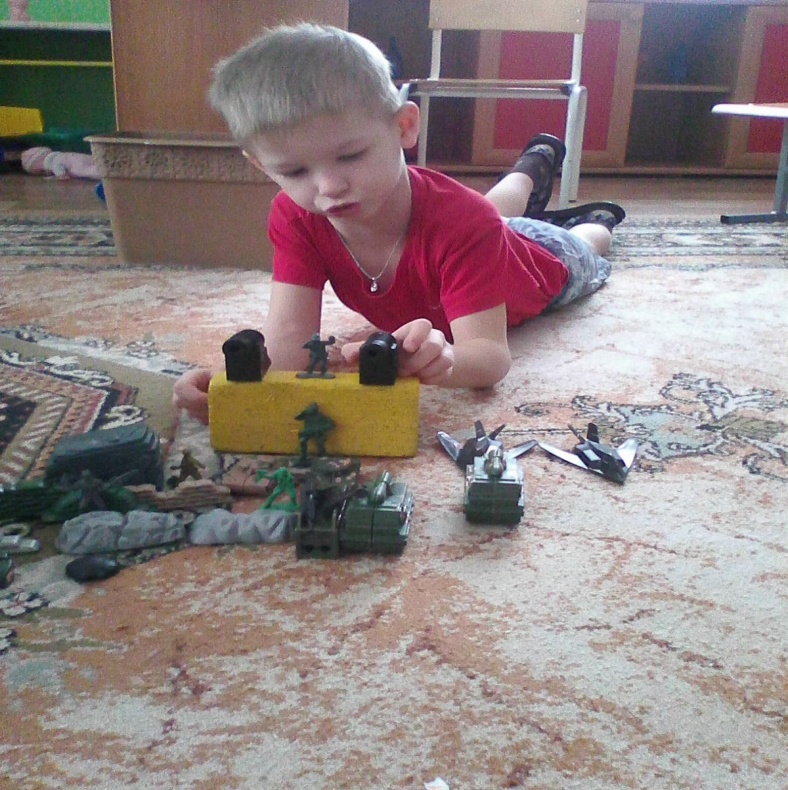 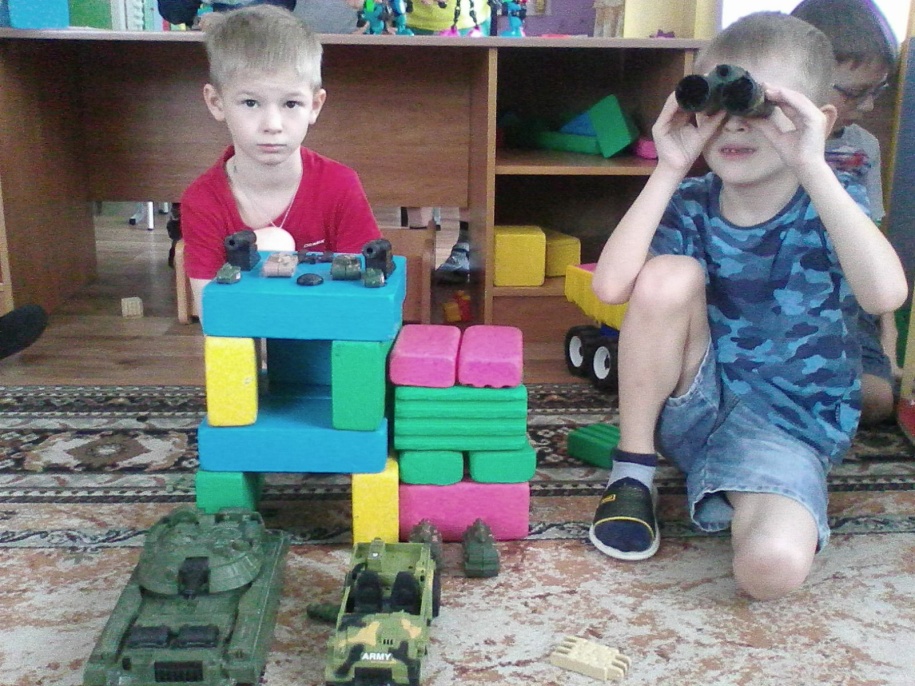 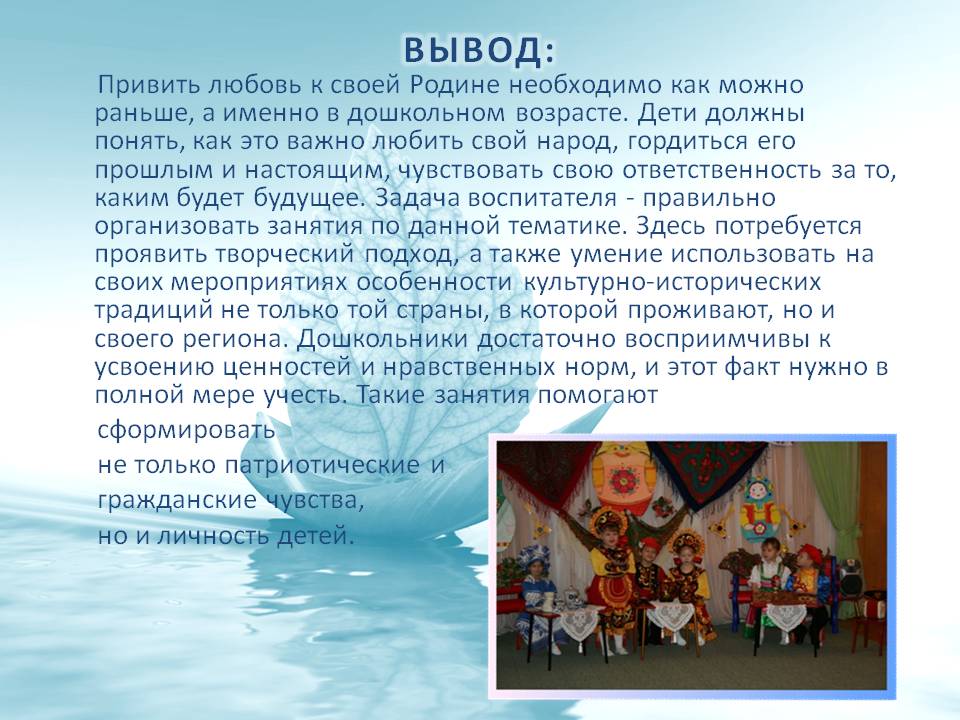